KOLMÉ HRANOLY – OBJEM
VY_32_INOVACE_02_GEOMETRIE_17
Název projektu:	OP VK 1.4 42937515
Číslo projektu:	CZ.1.07/1.4.00/21.1253
Název šablony:	III/2 Inovace a zkvalitnění výuky prostřednictvím ICT
Název školy:	Základní škola Dašice, okres Pardubice
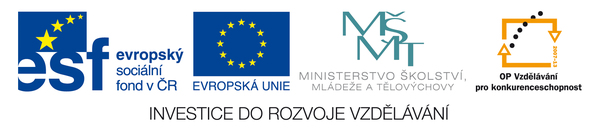 KOLMÝ HRANOL
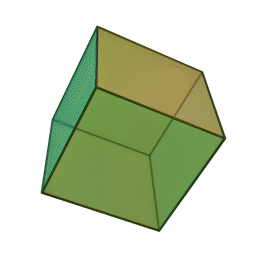 OBJEM
[Speaker Notes: Čerpáno 10.3.2011 z http://en.wikipedia.org/wiki/File:Hexahedron.gif]
OBJEM
:1000
:1000
:1000
x1000
x1000
x1000
Je to část prostoru, kterou těleso zaujímá.
Značka: 
Základní jednotka: 
Odvozené jednotky od metru krychlového:
1 m3 = …………dm3
1 dm3 = …………cm3
1 cm3 = ………… mm3
V (z ang. Volume)
m3   (kubík)
1 000
1 000
1 000
m3  dm3  cm3  mm3
Odvozené jednotky od litru:
Hektolitr 1 hl = 100 l 
Litr 1 l = 1000 ml
Decilitr 1 dl = 0,1 l
Mililitr 1 ml = 0,001 l

Důležité !
1 decimetr krychlový  (1 dm3) = 1 litr
1 centimetr krychlový  (1 cm3) = 1 mililitr
Další (i historické) jednotky objemu
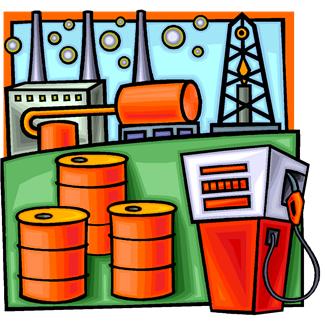 [Speaker Notes: Obrázek čerpán 10.3.2011 z Clipartu Microsoft Office Powerpoint]
Příklady k procvičení převodů jednotek objemu:
87
87 cm3 =			ml
5,5 cm3 =			mm3
5,6 l =			ml
50 l =			cm3
5 236 dm3 =		m3
562 ml =			cm3
52 ml =			dm3
420 l =			hl
0,16 m3 =			dm3
25 dm3 =			l
5500
5600
50 000
5,236
562
0,052
4,2
160
25
OBJEM HRANOLU
Objem krychle:
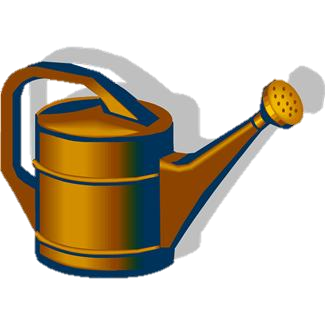 V = a . a . a
a
výška
a
obsah podstavy
a
[Speaker Notes: Obrázek čerpán 10.3.2011 z Clipartu Microsoft Office Powerpoint]
OBJEM HRANOLU
Objem kvádru:
V = a . b . c
c
obsah podstavy
výška
V = Sp . v
b
a
objem hranolu = 
obsah podstavy . výška hranolu
Objem hranolu
Vypočítej objem trojbokého hranolu s podstavou tvaru trojúhelníku o rozměrech: a = 3 cm , b = 4 cm, c = 5 cm, vc = 4 cm a výškou hranolu vh = 8 cm.
V = Sp . v
Sp = (c . vc) : 2
Sp = (5 . 4) : 2
vh = 8 cm
Sp = 10 cm2
vc = 4 cm
V = Sp . v
c = 5 cm
V = 10 . 8 = 80 cm3
podstava